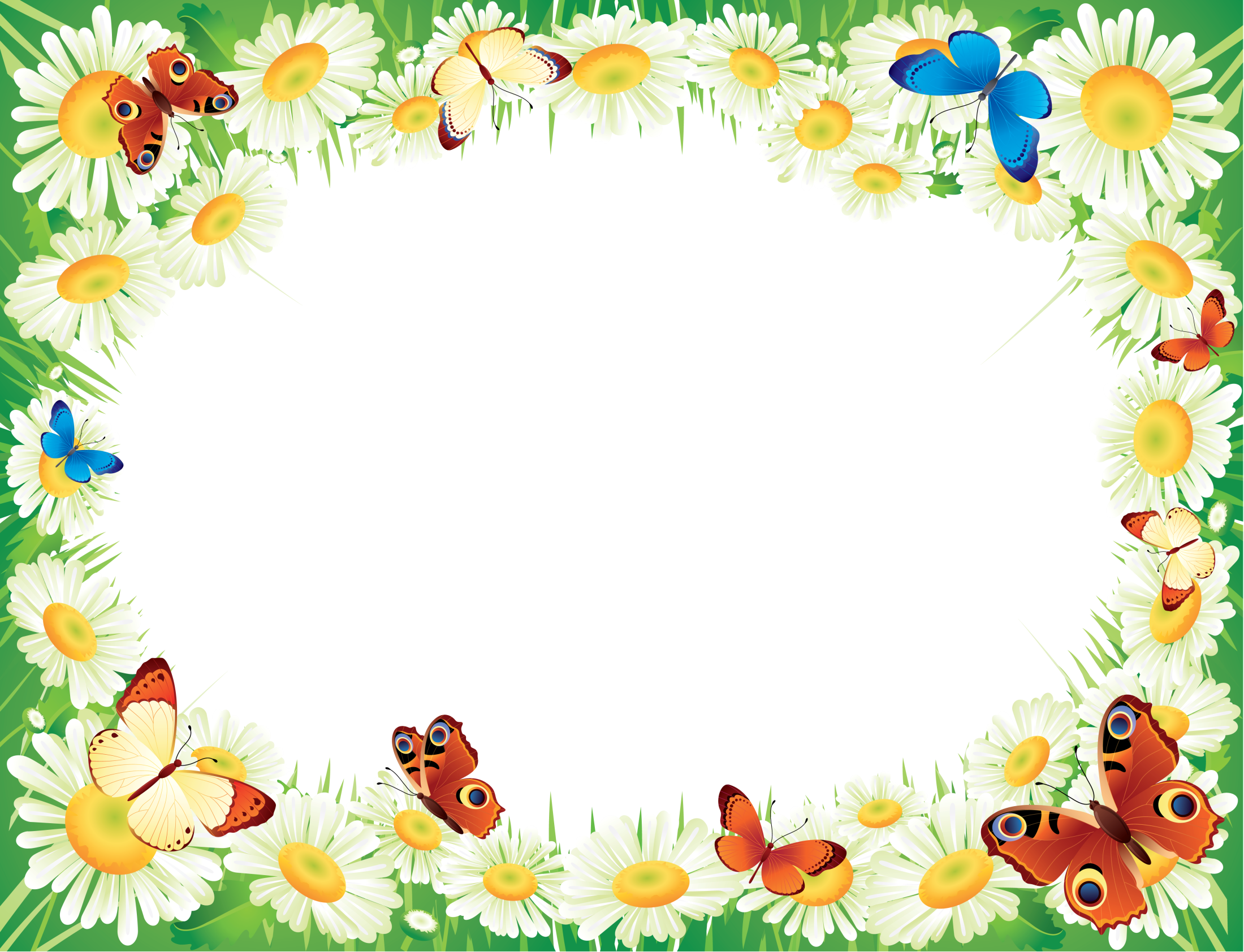 Всі почули ви дзвінок,	Він покликав на урок.Кожен з вас приготувався,На перерві постарався.Зараз сядуть лиш дівчата,А за ними і хлоп'ята.Ми урок розпочинаєм,     Математику вивчаєм.
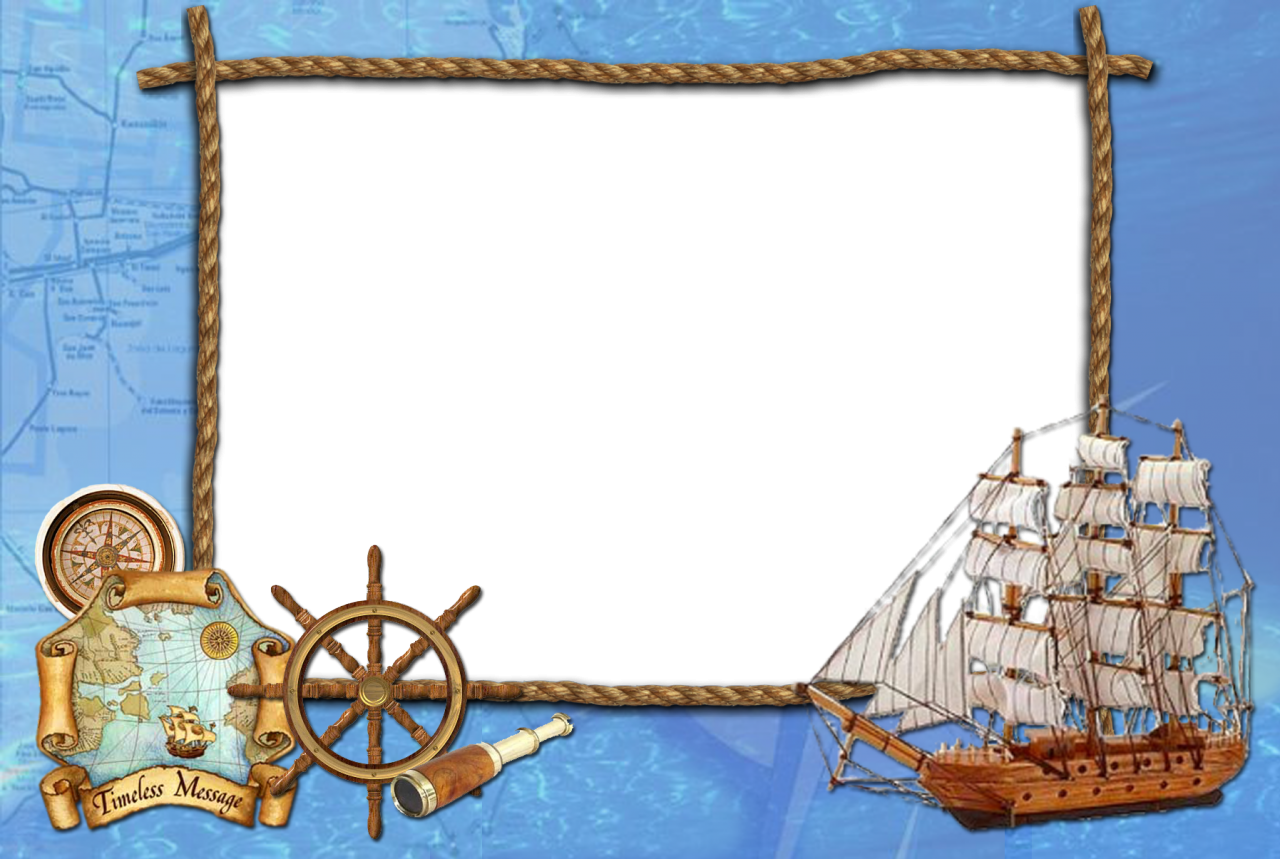 Тема уроку: 
Одноцифрові та двоцифрові числа. 
Додавання і віднімання
 одиниці.
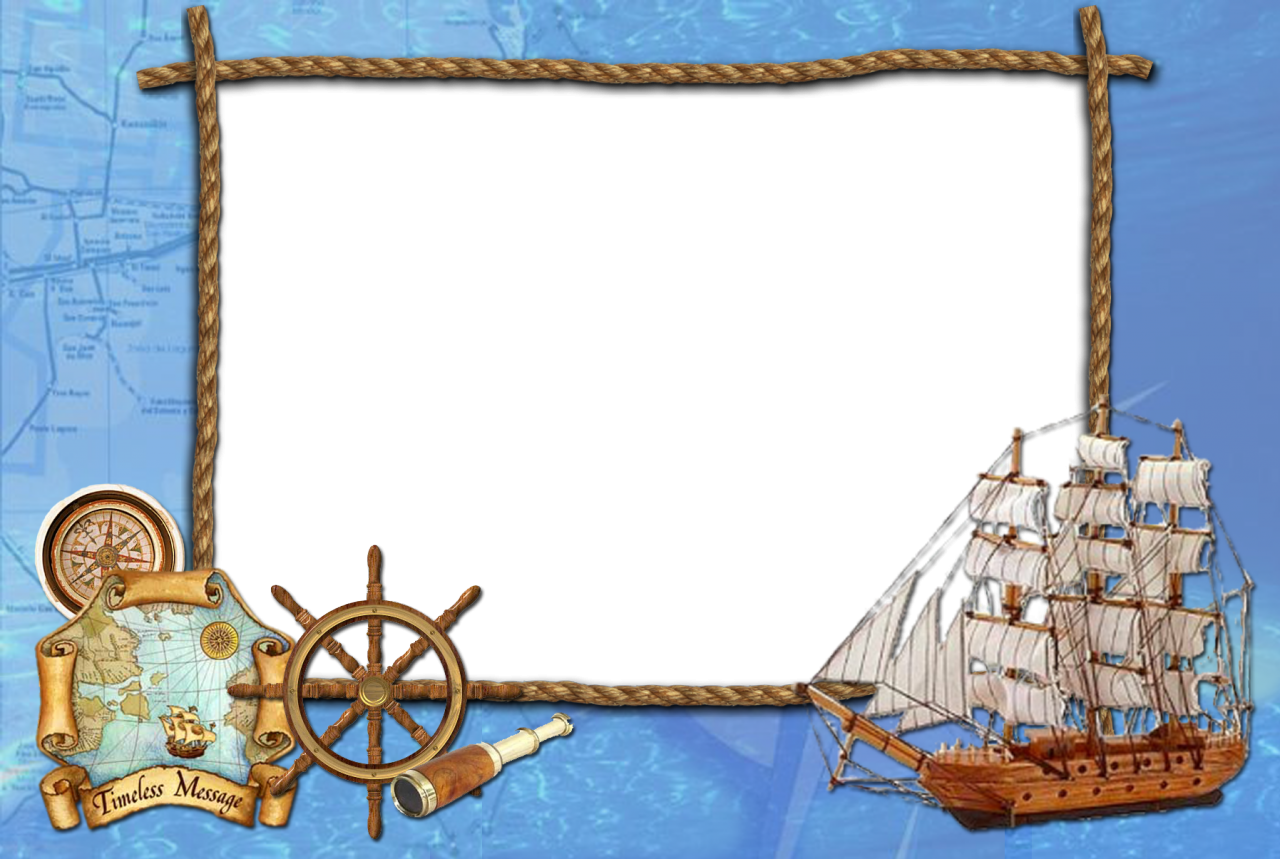 Запрошуємо вас на корабель“Кмітливчики”
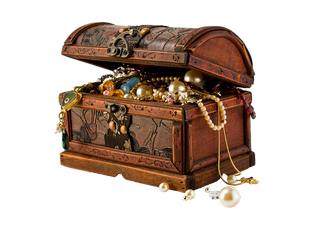 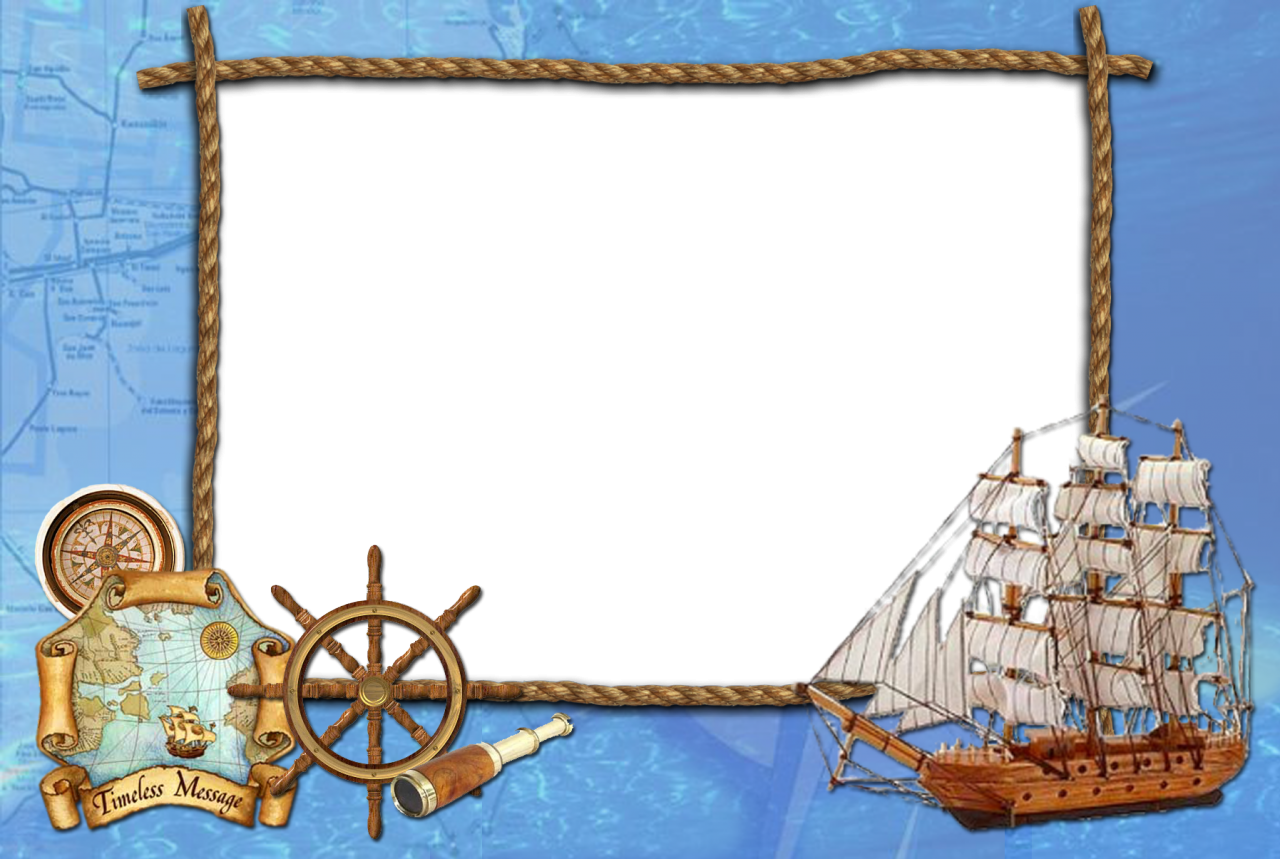 Наш девіз:Міркуємо – швидко!Відповідаємо – точно!Рахуємо – вірно!Пишемо – гарно!
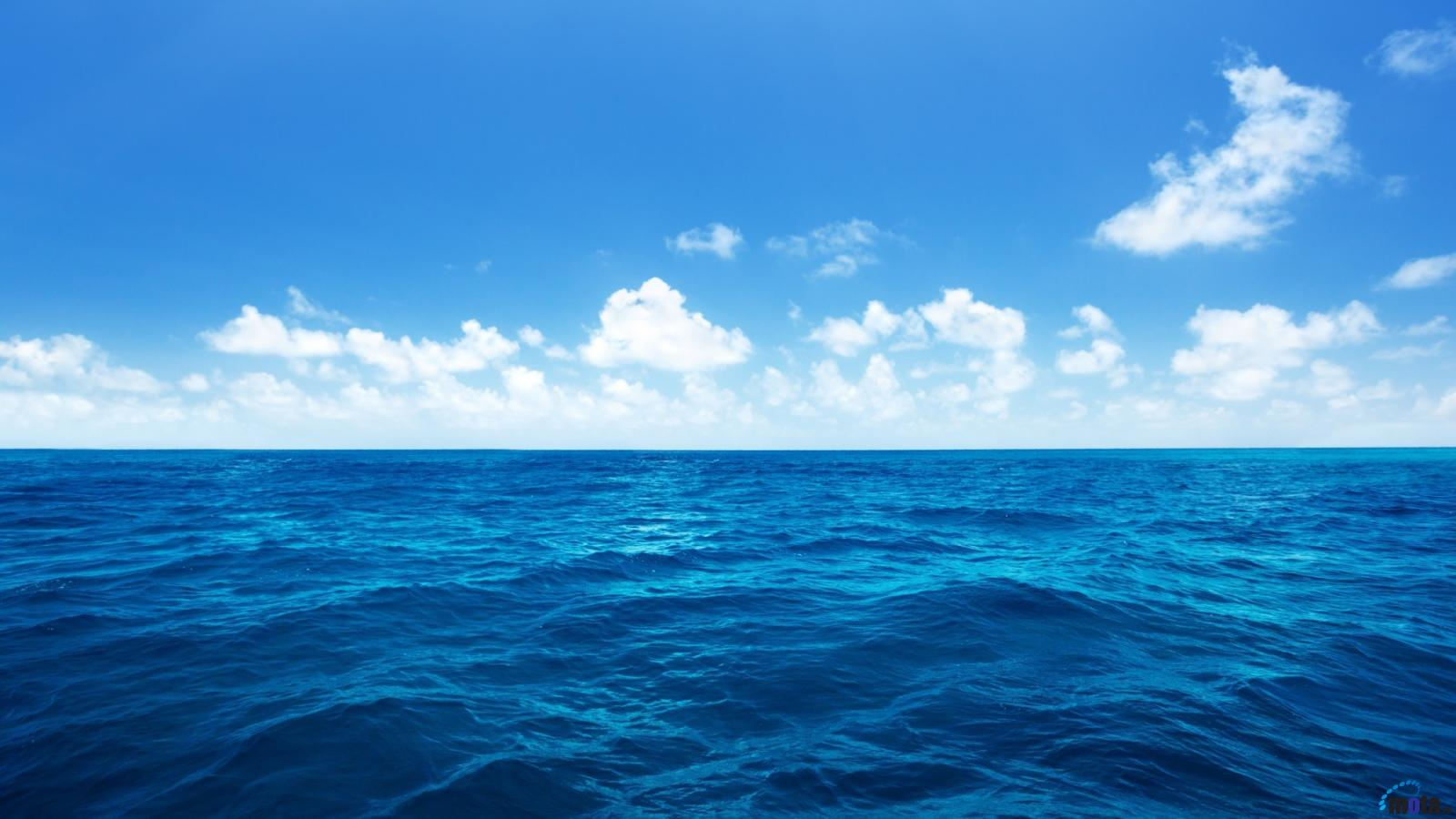 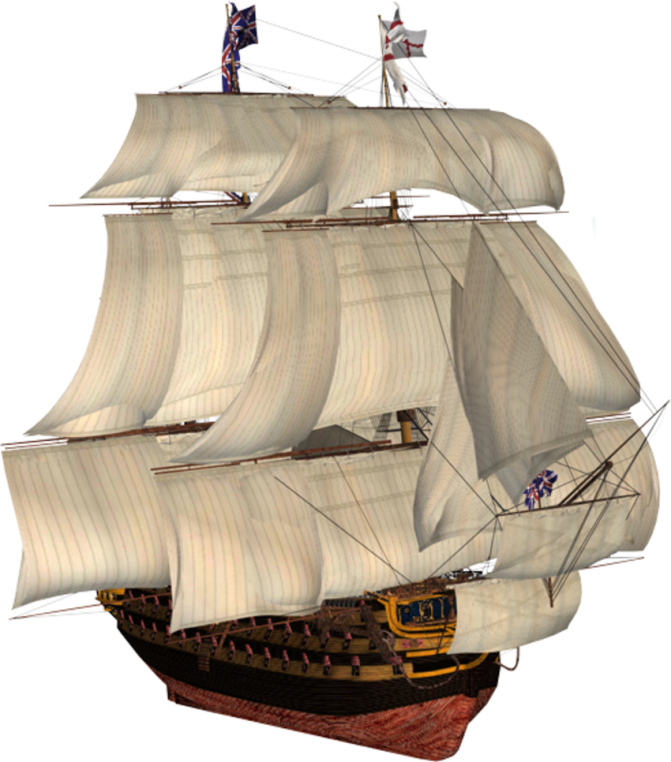 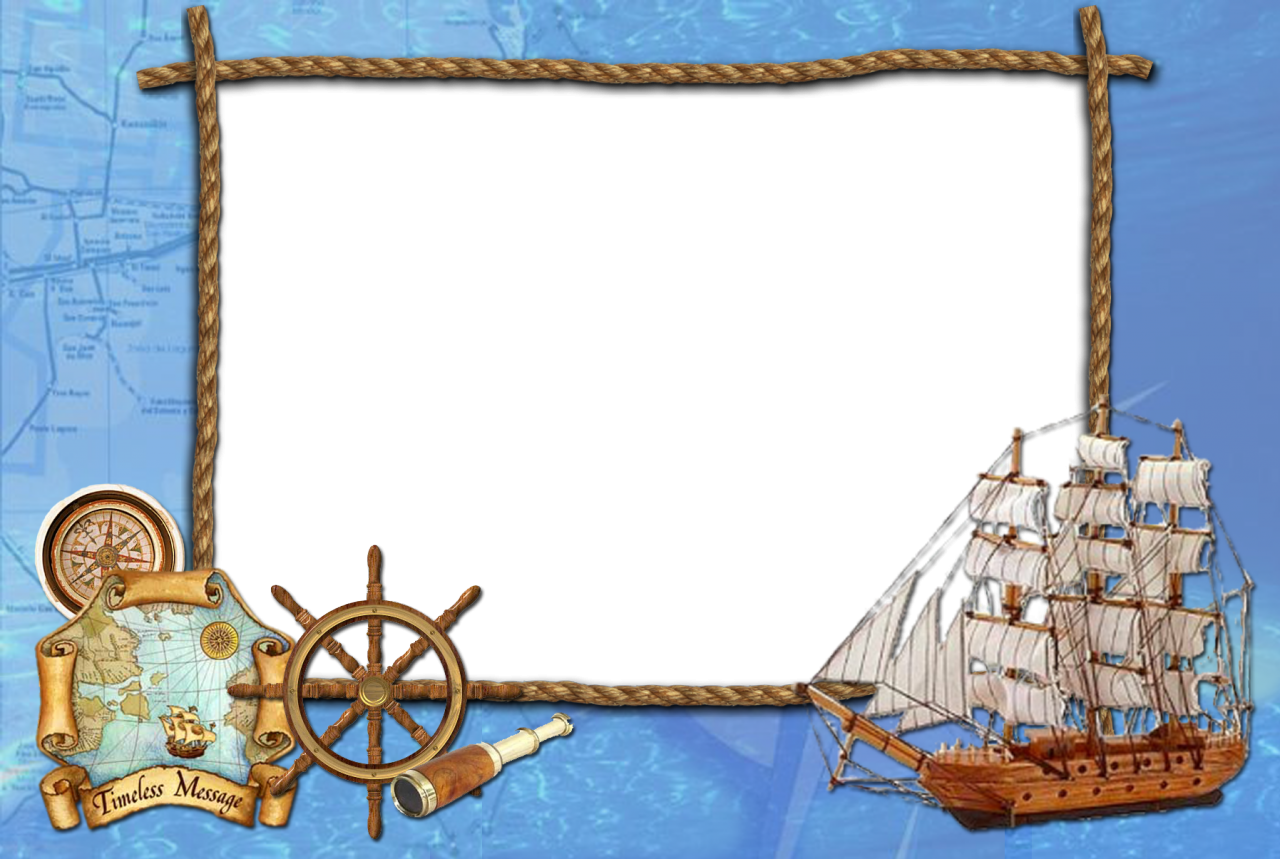 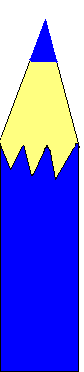 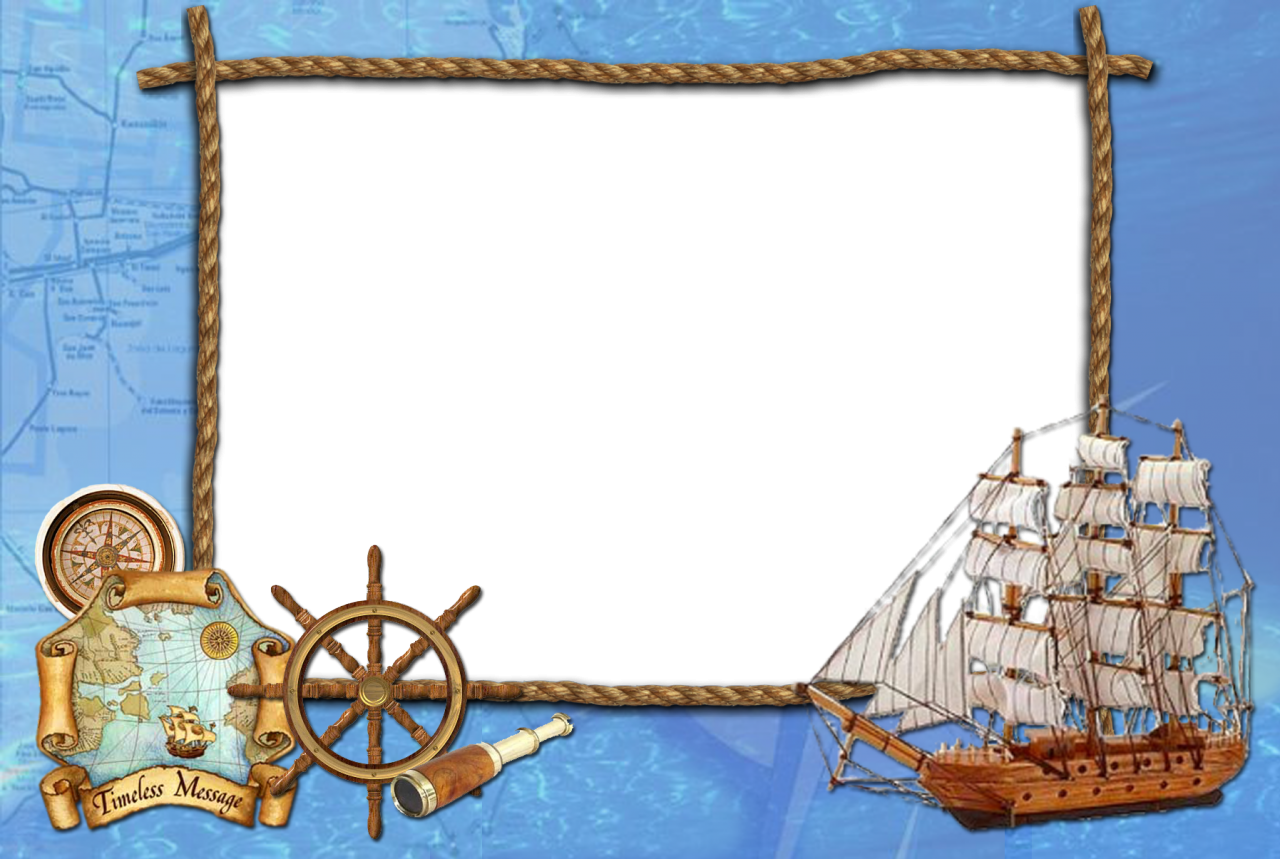 В дельфінарії дельфіни
Дітей забавляли -
7 стрибали,
3 співали,а 2 малювали.
Хто з вас зможе, діти,
Дельфінів полічити?
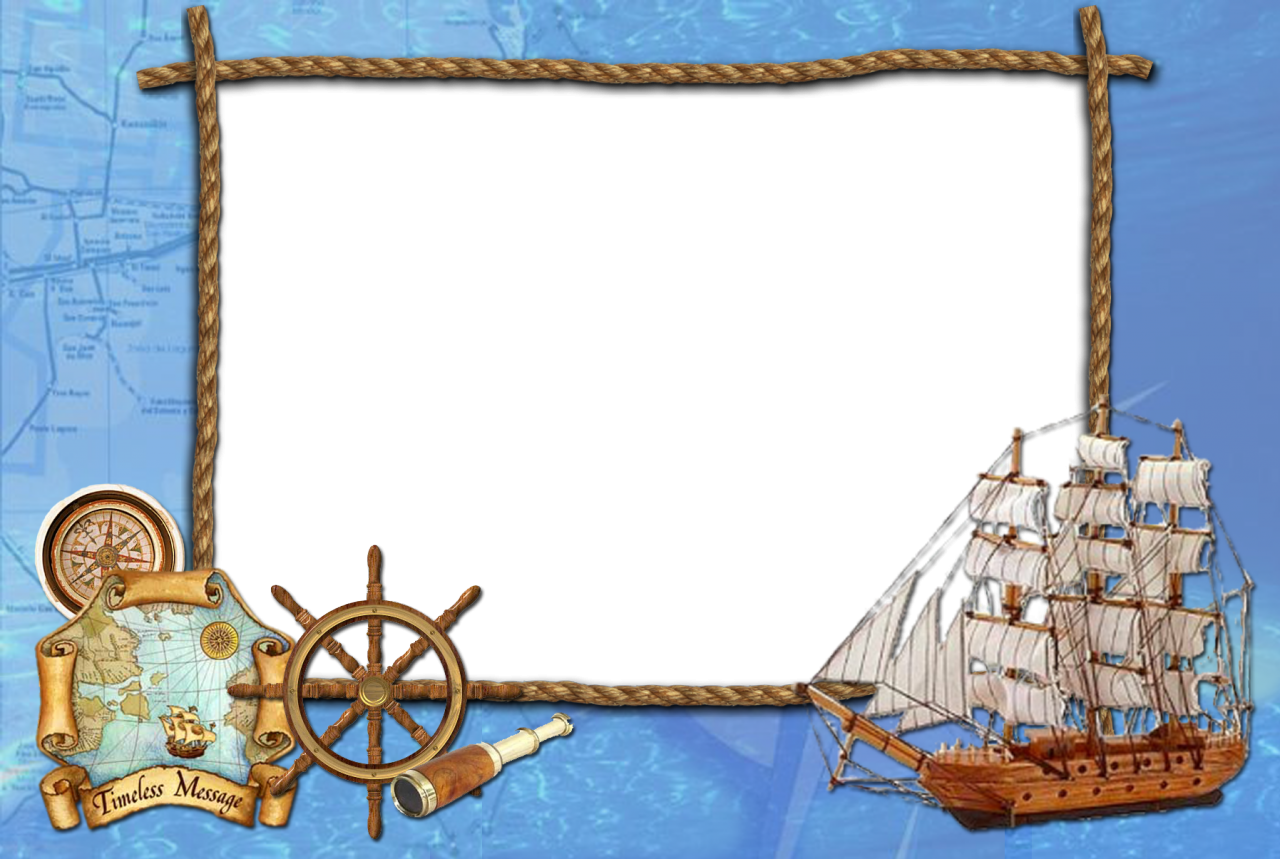 10 чайок над морем літали,Дружно крилами махали.6 на берег приземлились,Скільки всіх їх залишилось?
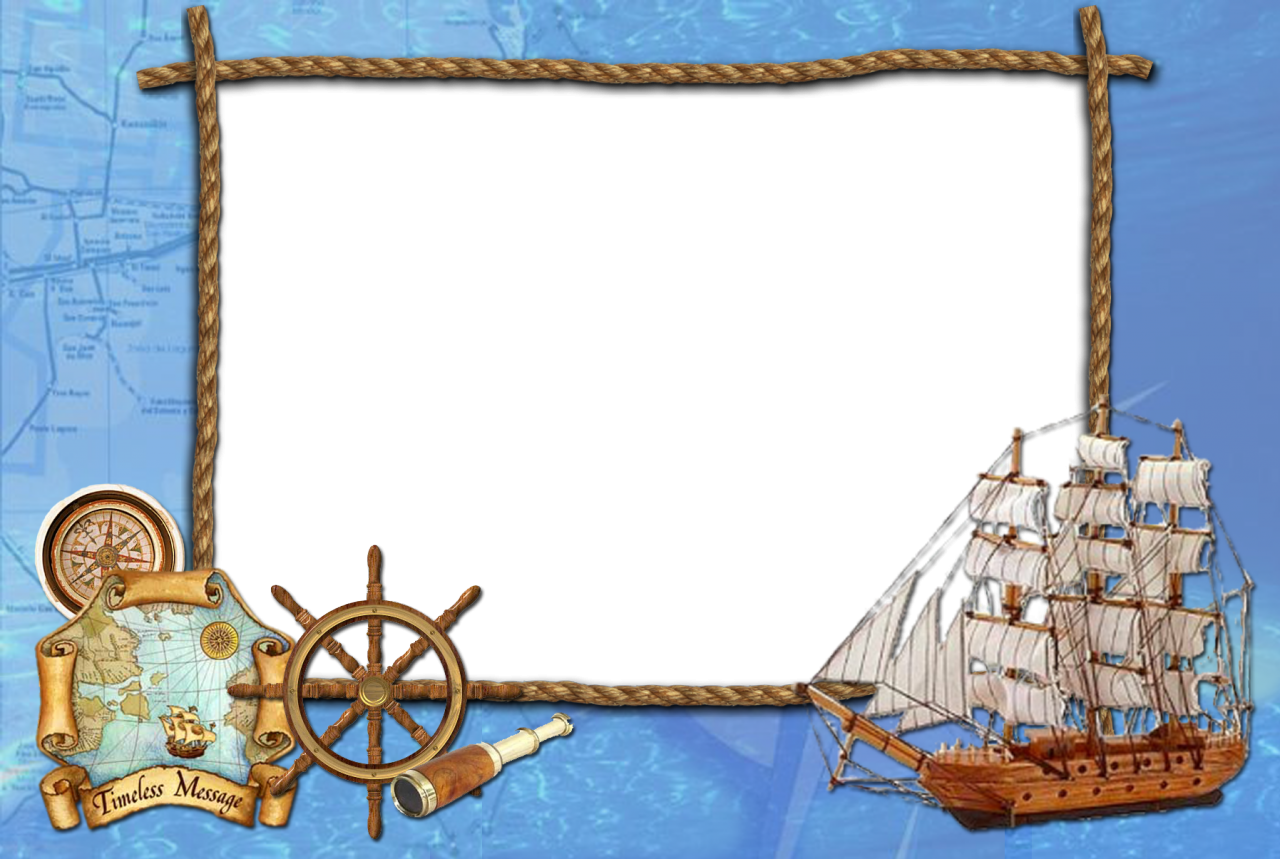 У живім куточку в школіЄ сім рибок у воді.Іще 6 додасть Миколка,Скільки стане їх тоді?
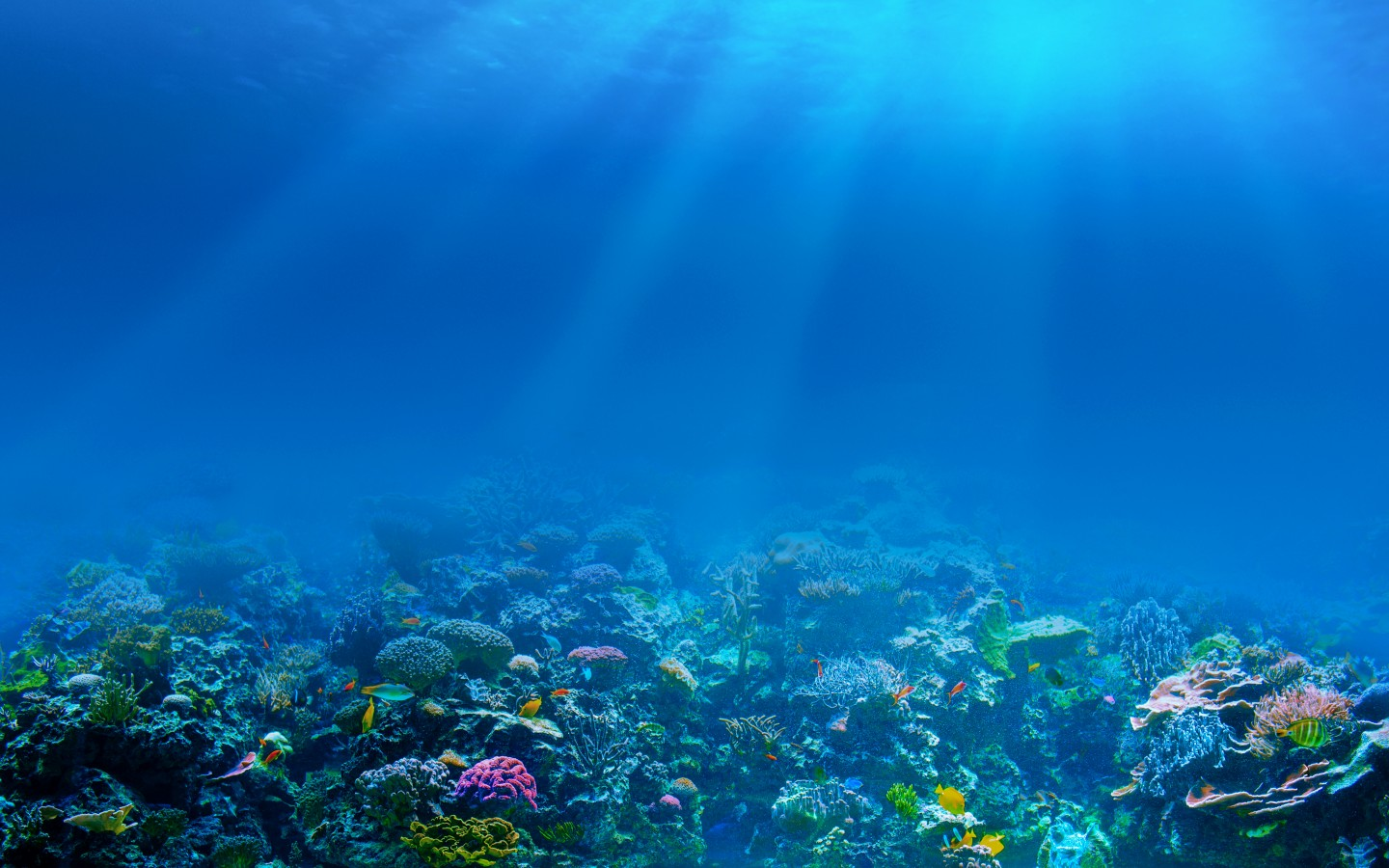 Порівняйте
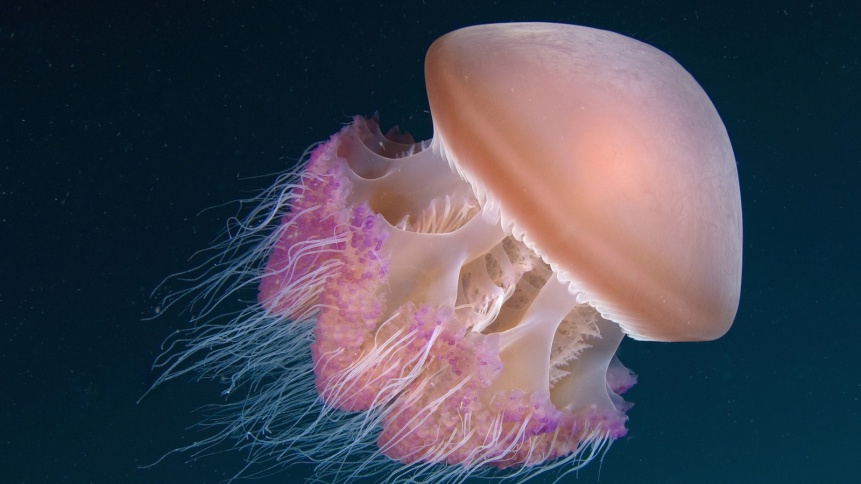 2КГ
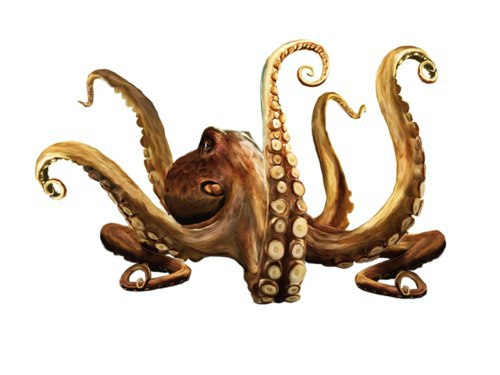 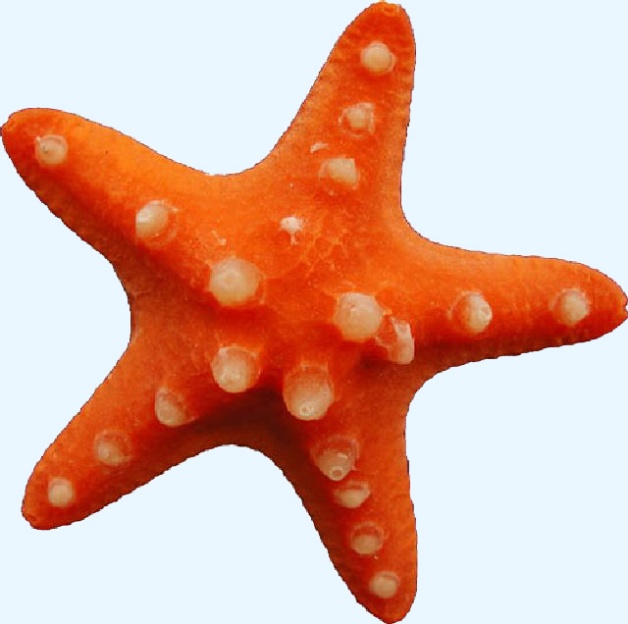 20 КГ
4 КГ
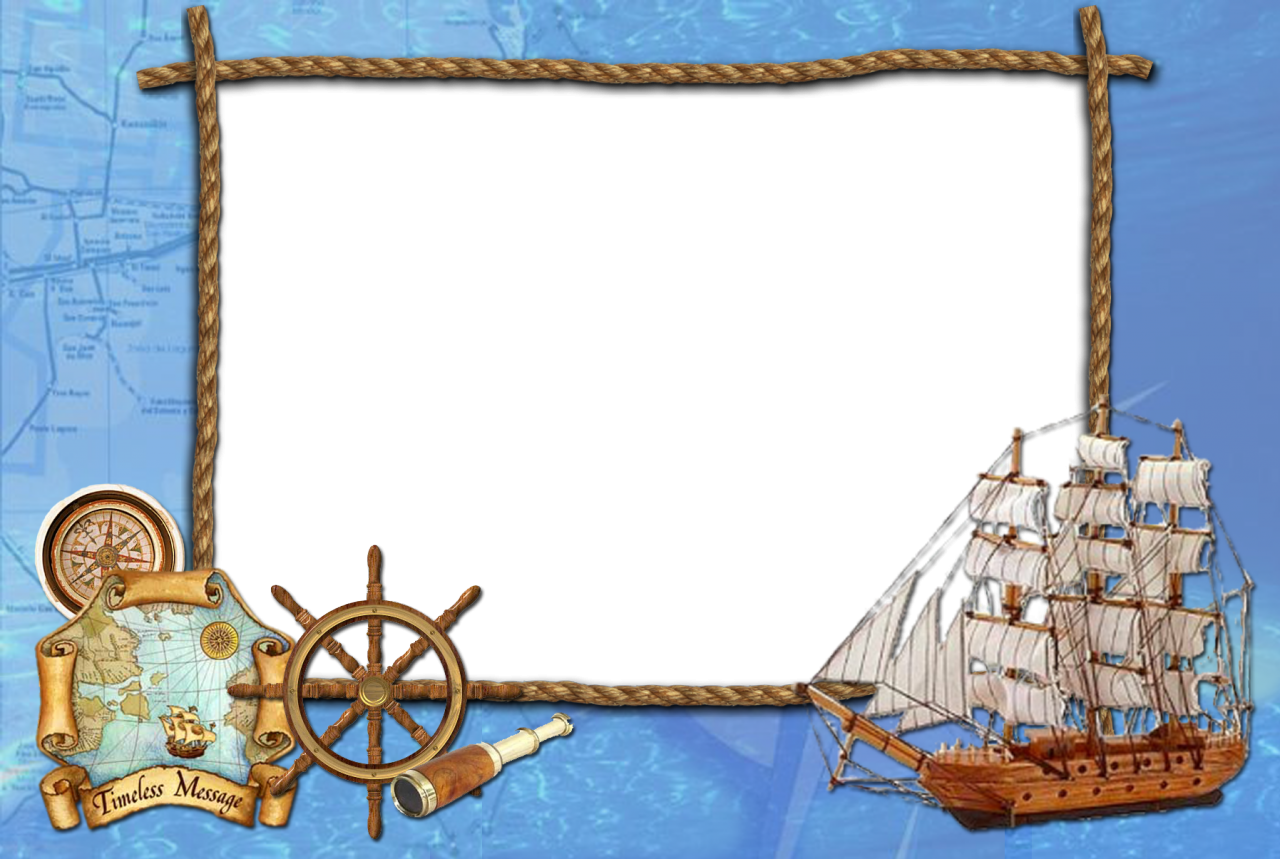 Гімнастика для очей
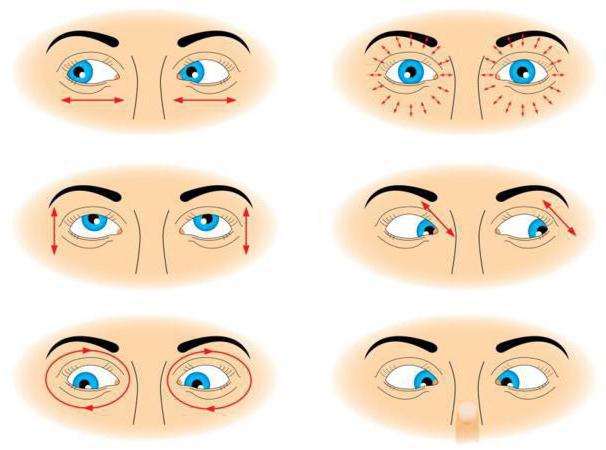 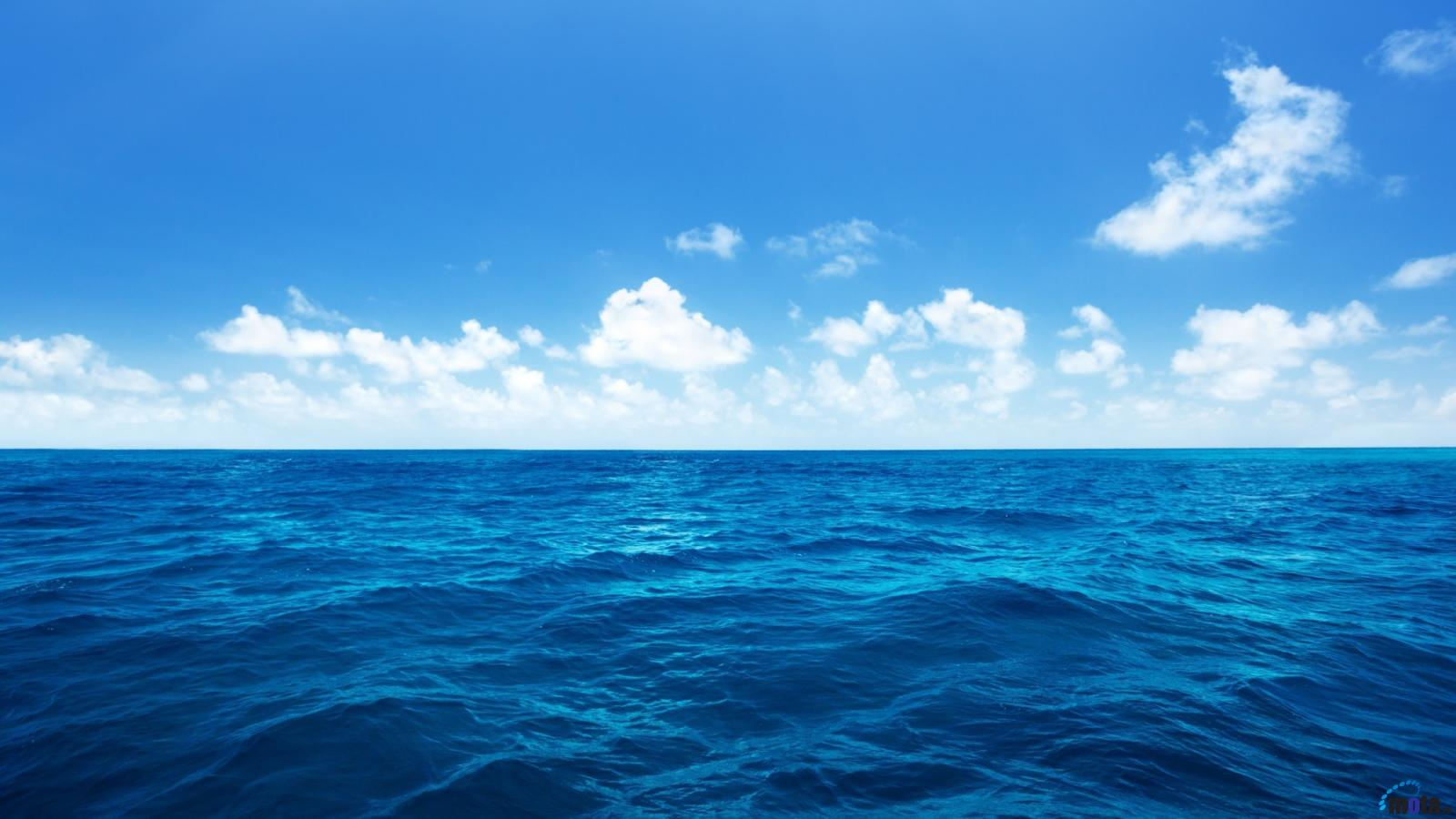 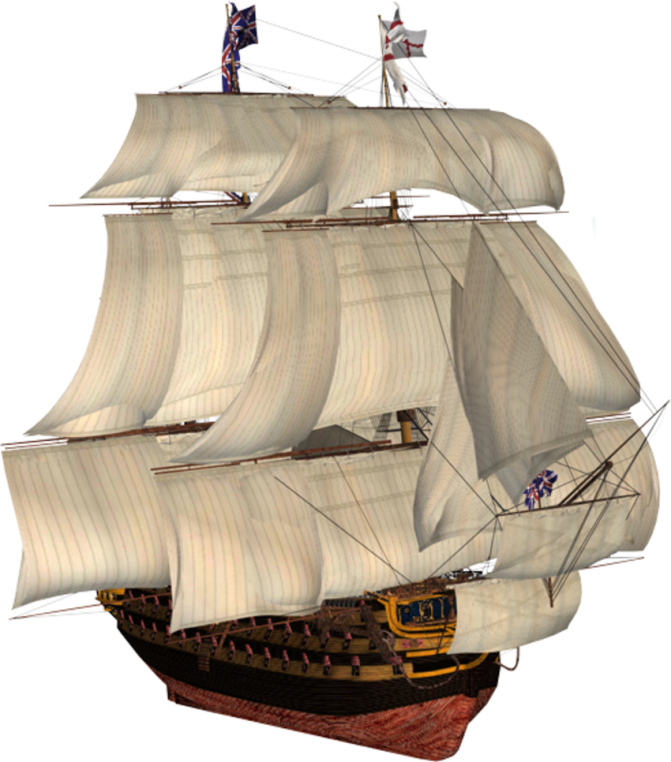 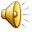 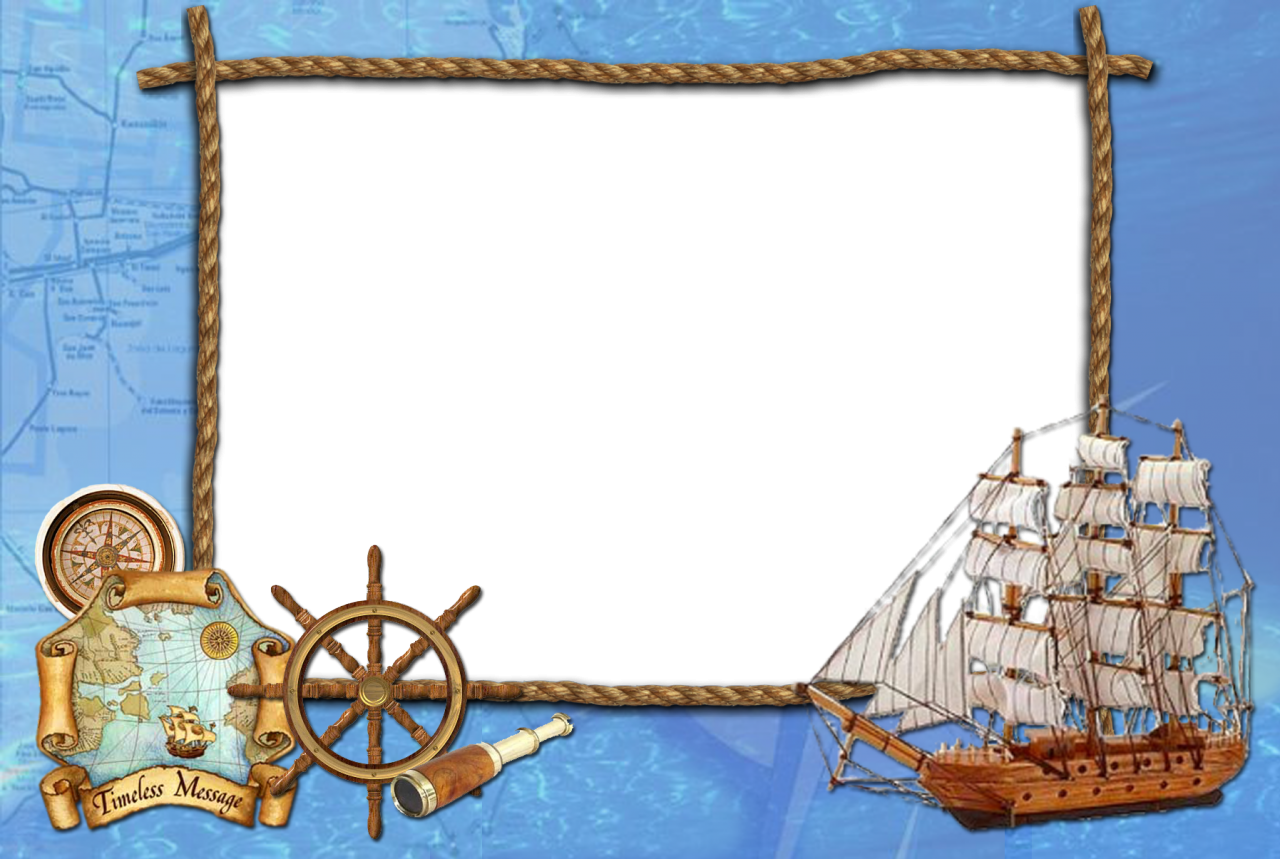 37-1=36                                  16-1=15        24+1=25                            18+1=19        36-1=35                           42+1=43
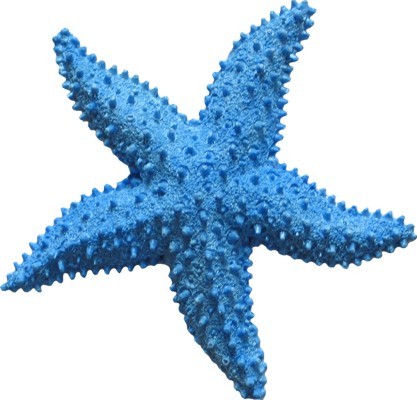 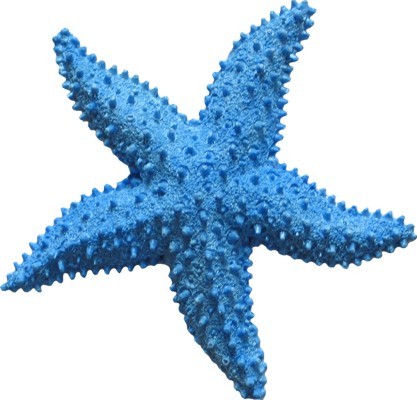 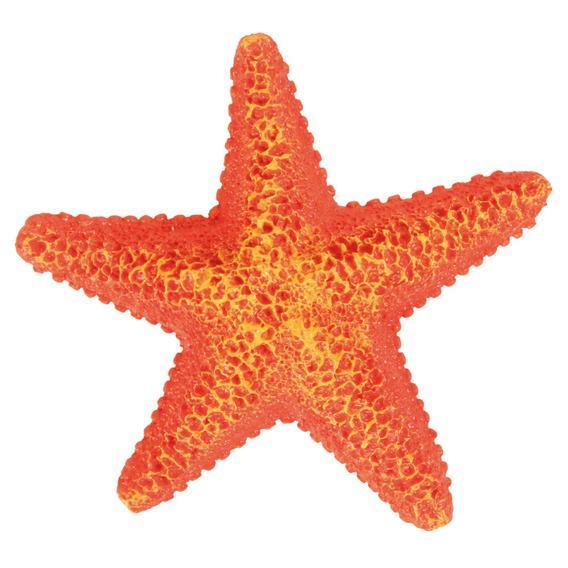 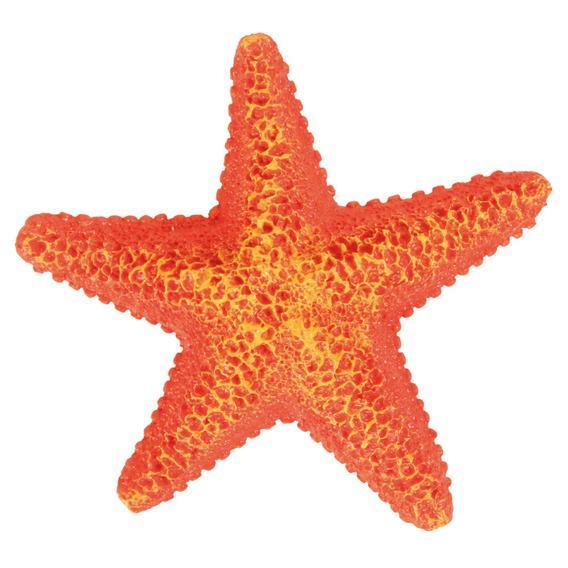 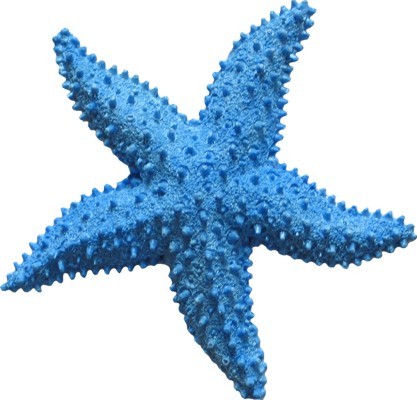 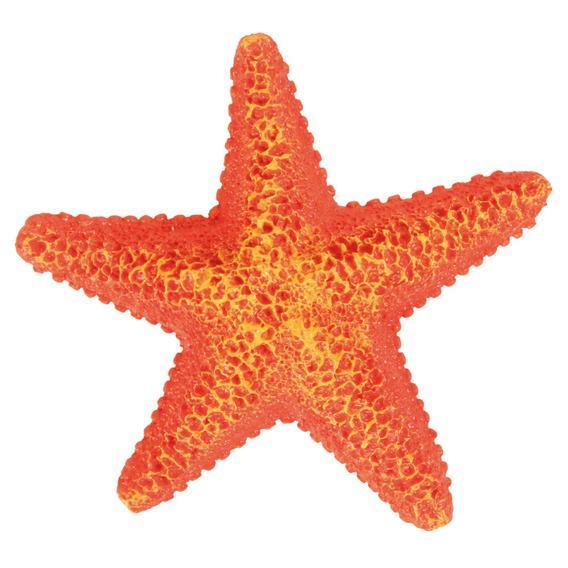 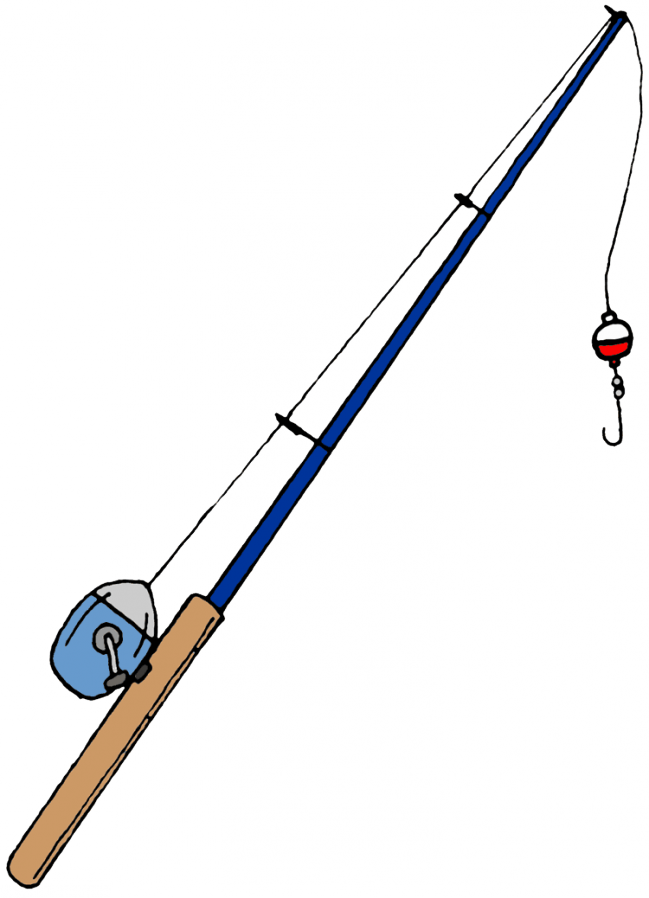 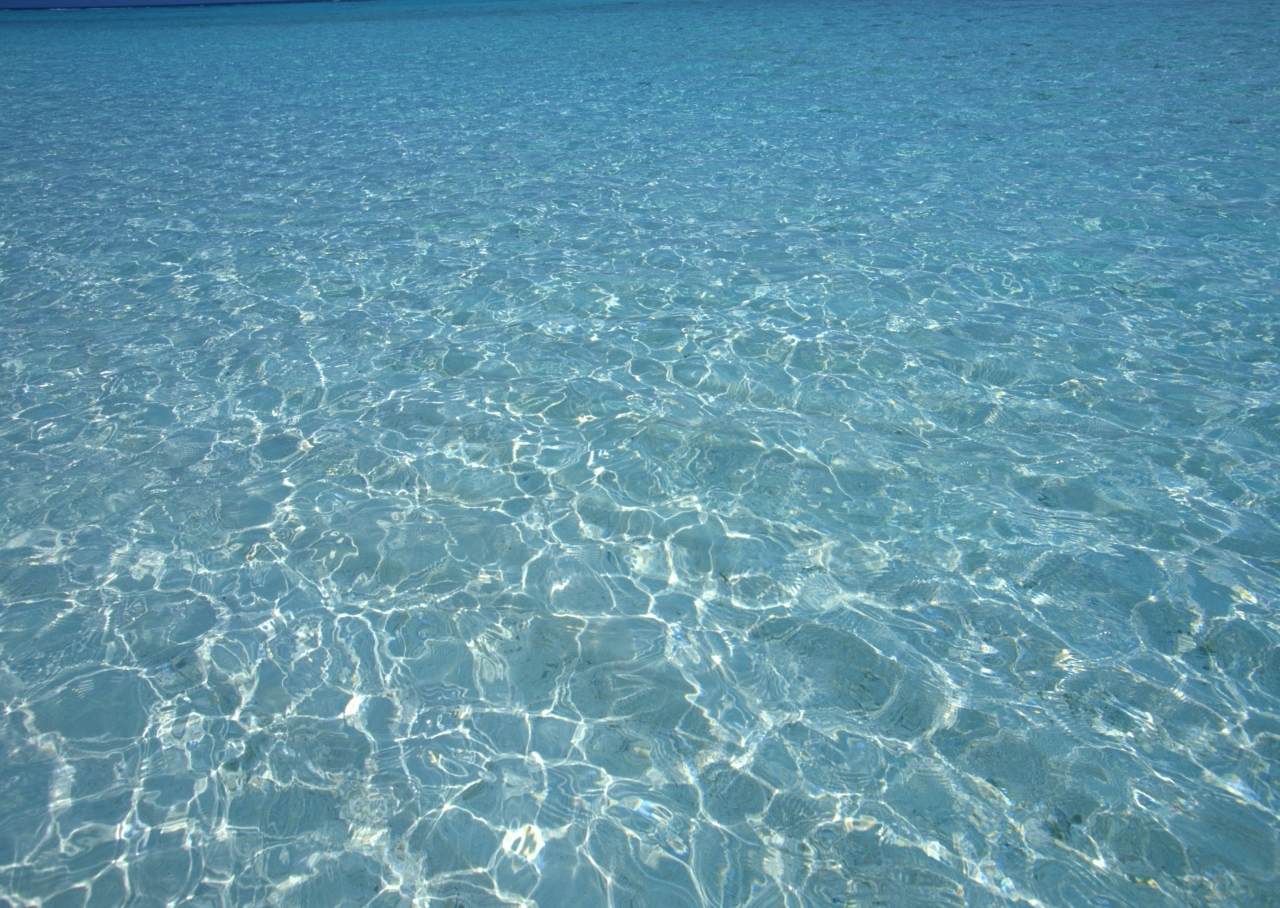 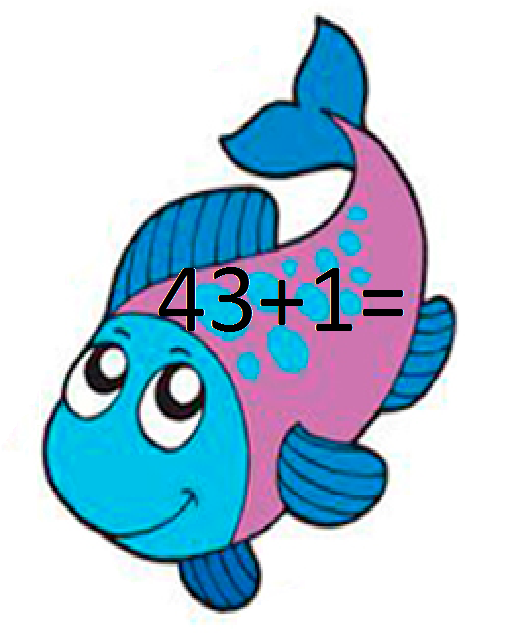 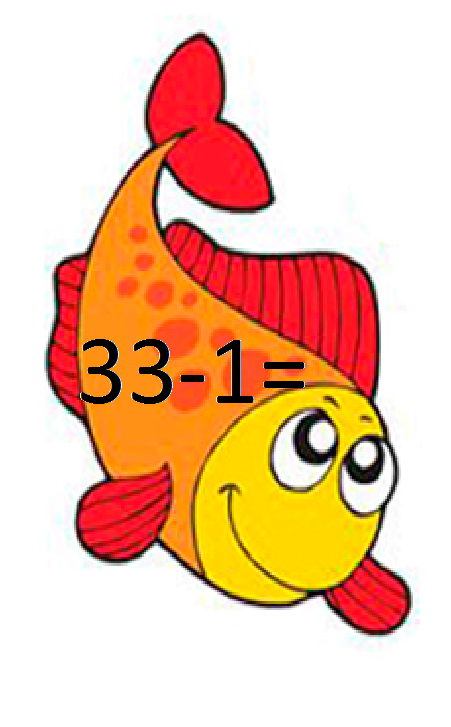 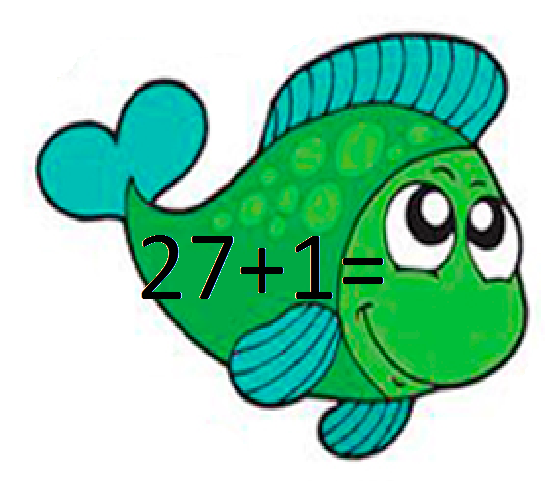 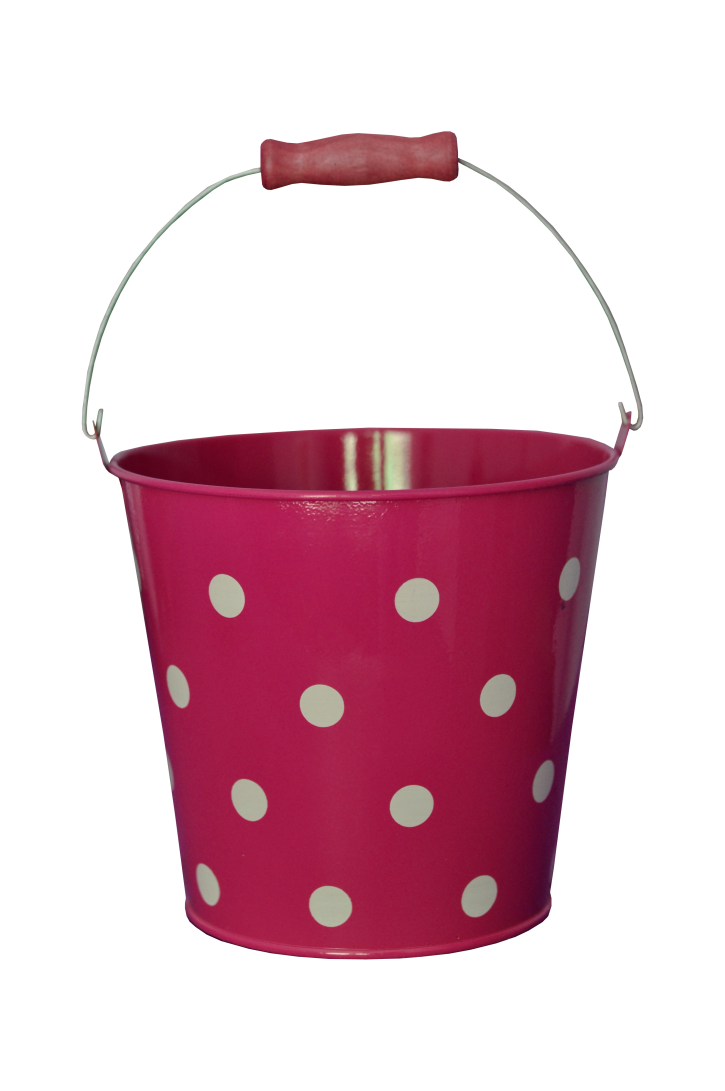 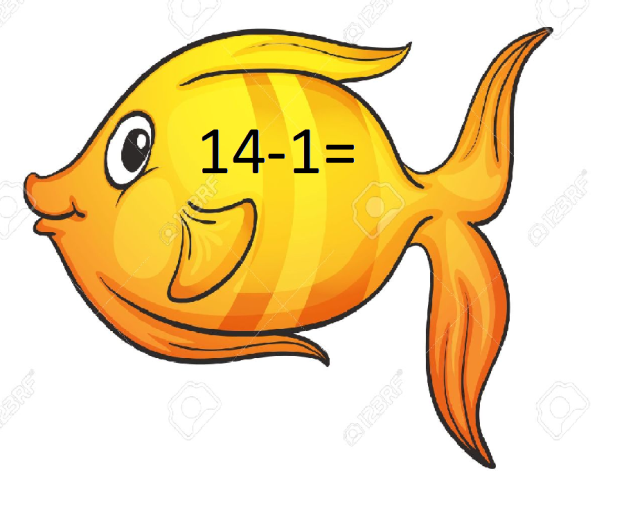 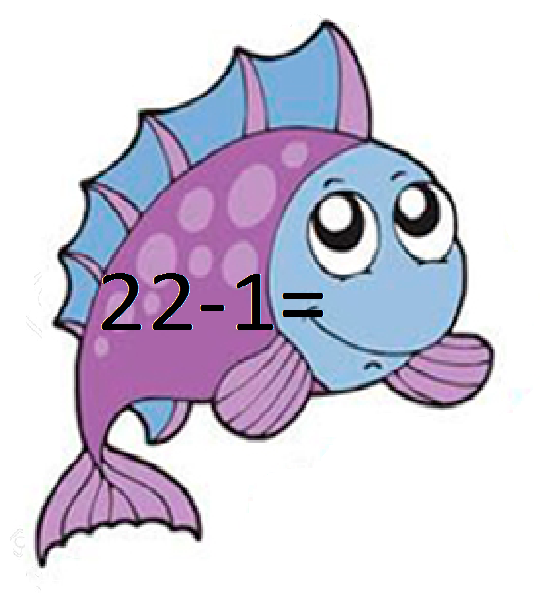 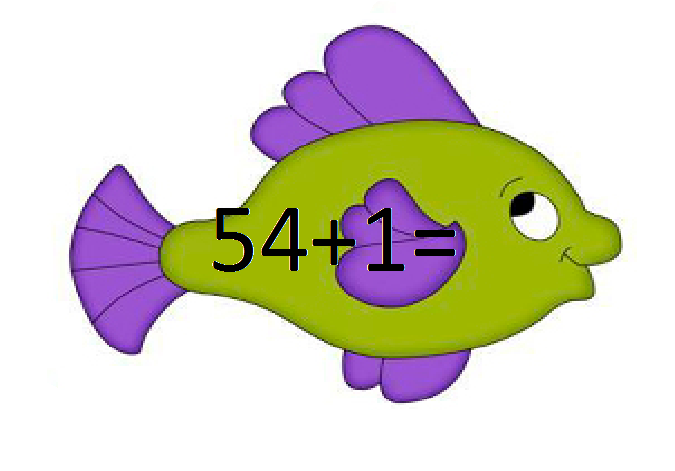 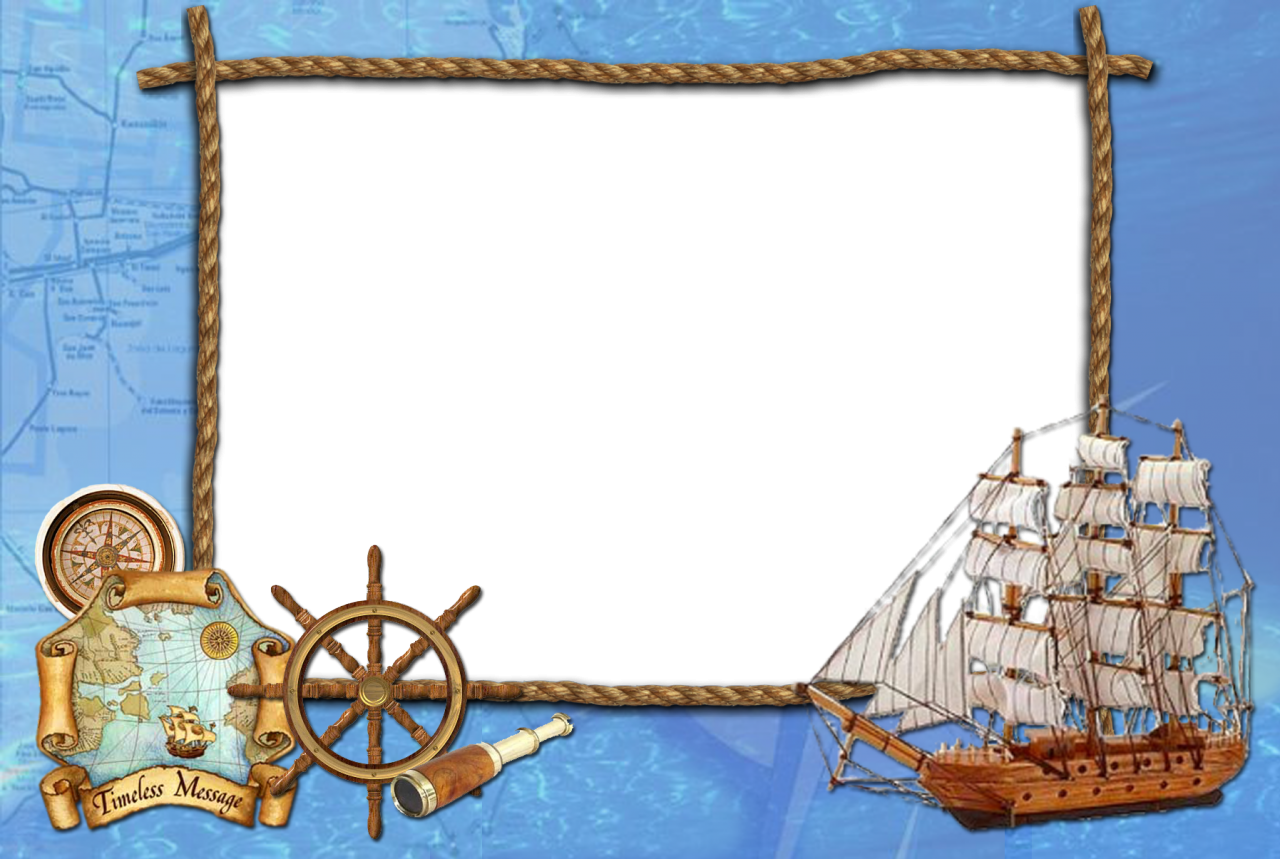 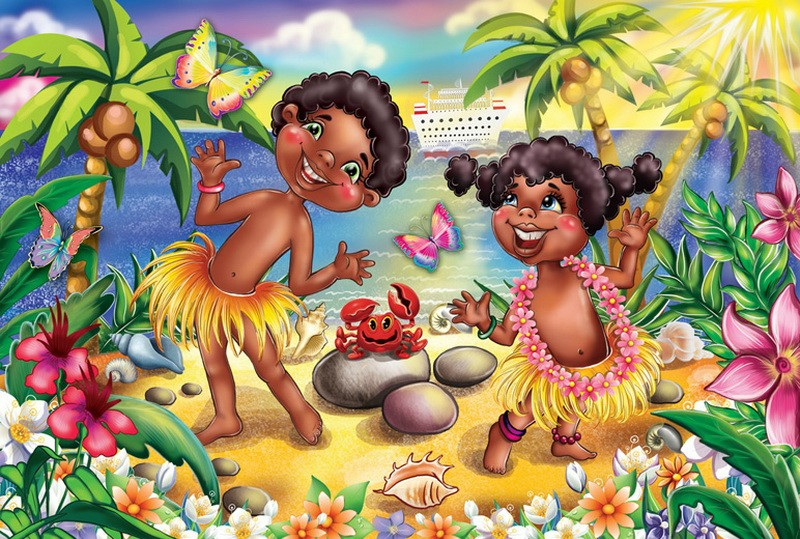 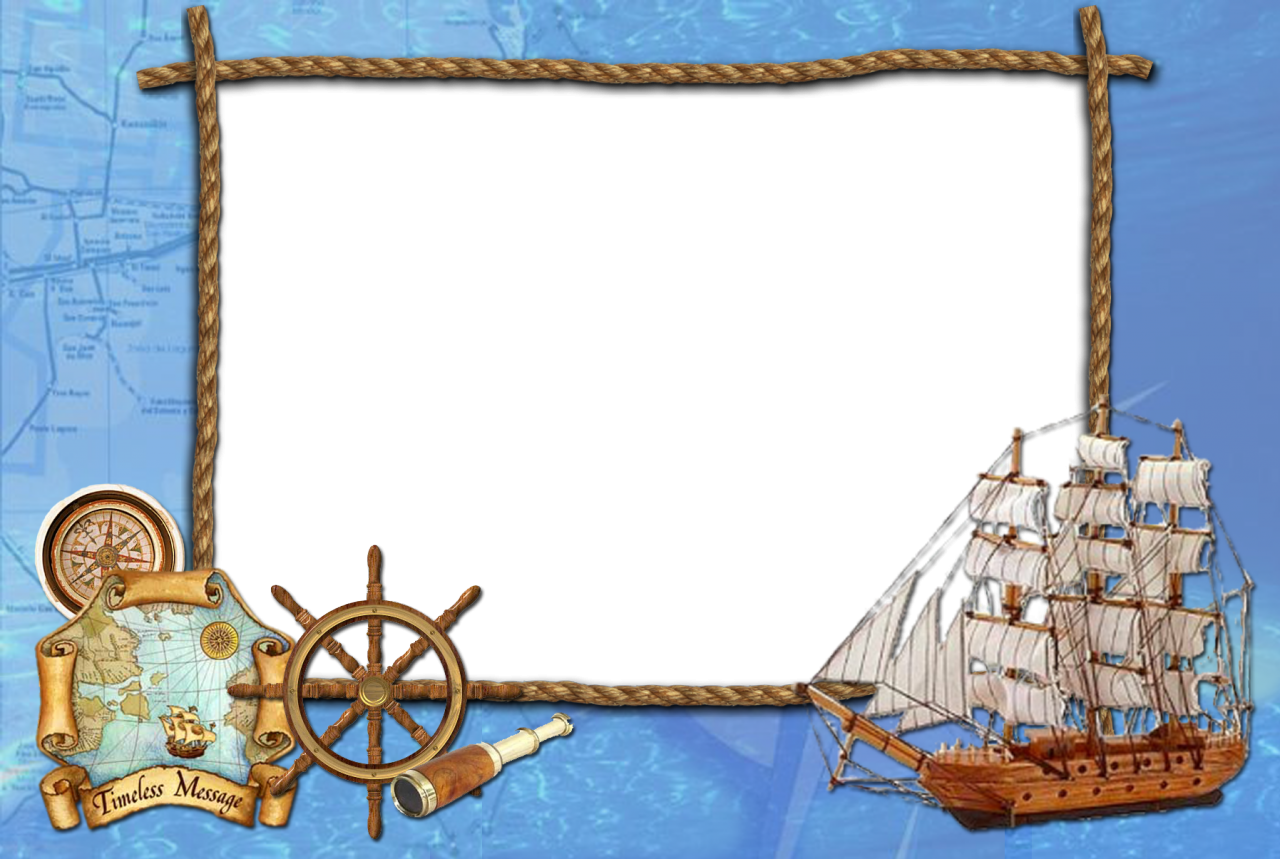 Н  З  Я  А   Н    Н16  8  89  23 54 35
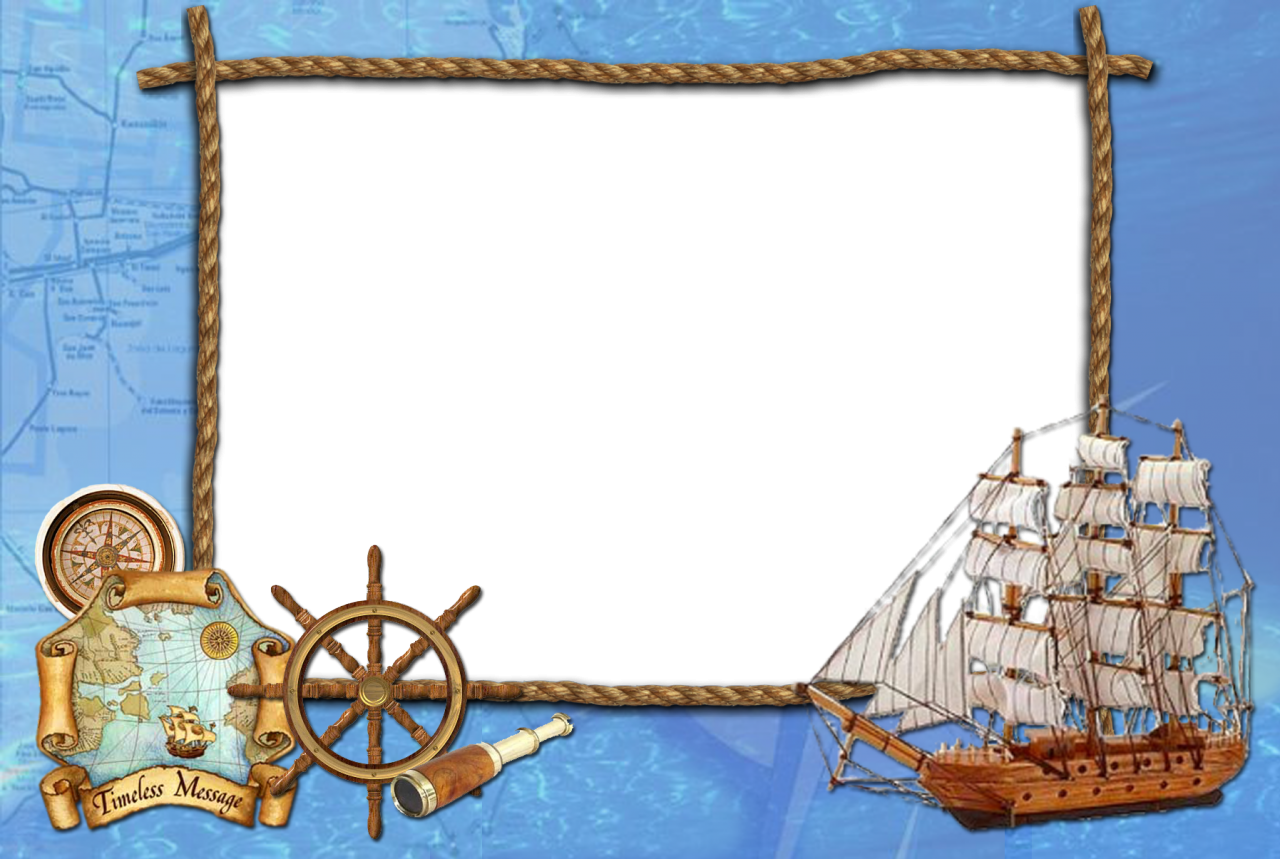 З  Н   А   Н   Н   Я  8 16 23 35 54 89
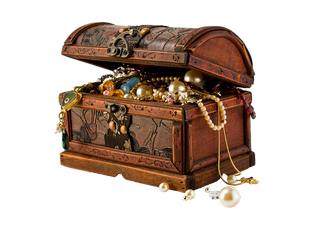 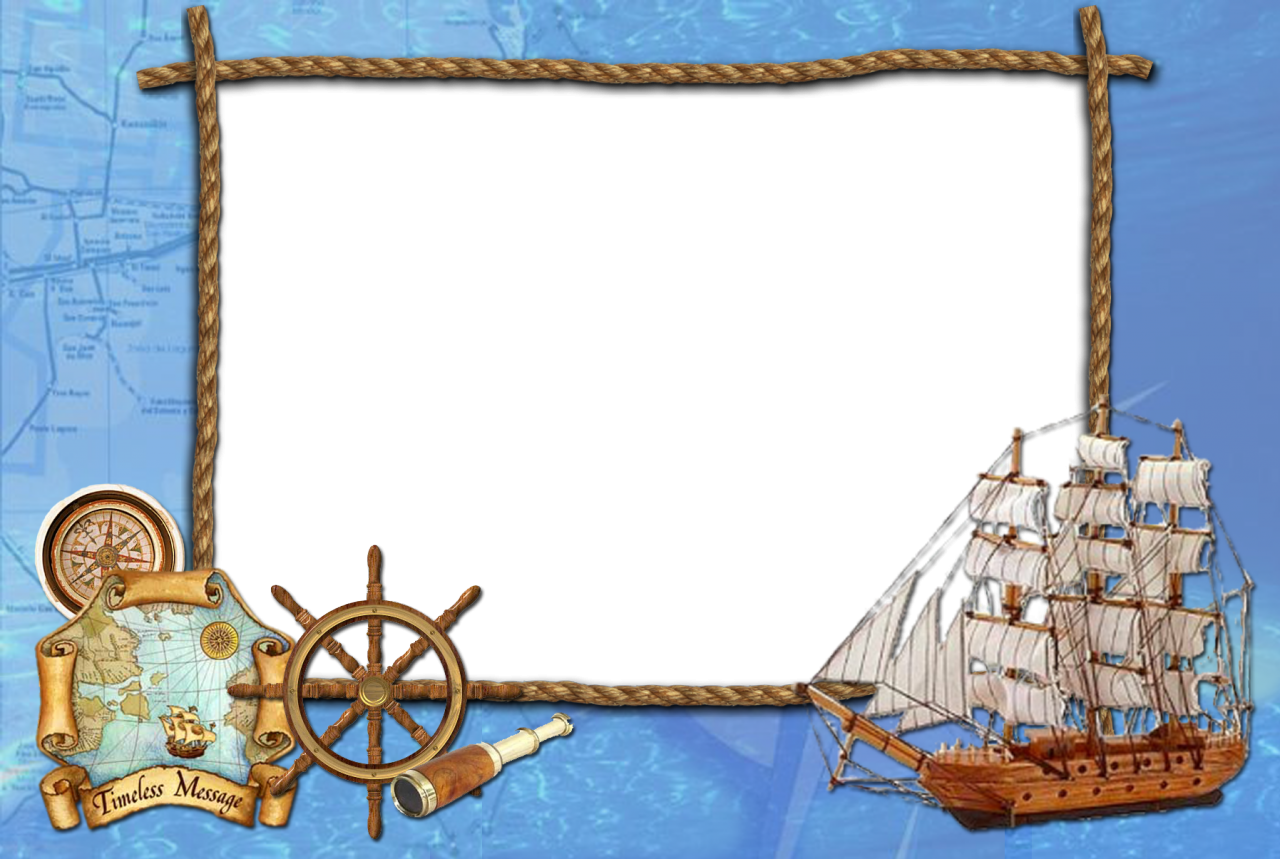 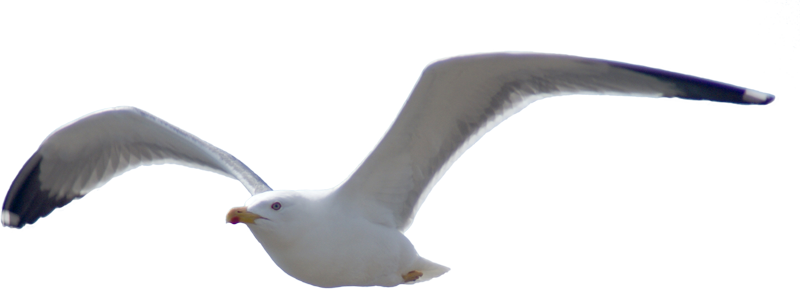 Молодці!
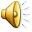